Chapter 8 – Files
1
Preliminaries
Private Sub Form1_Load() Handles MyBase.Load

 'read the file into an array. The file is assumed to be comma-delimited
 'Delaware, DE, 1954, 759000
 'Pennsylvania, PA, 44817, 12296000
 'New Jersey, NJ, 7417, 8135000

 Dim States() As String = IO.File.ReadAllLines("File.txt")

 'go through the array
 For i = 0 To States.GetUpperBound(0)
   Dim State() As String
   State = States(i).Split(",")

   'do something with State(0)
 Next
  End Sub
2
RealAllLines
Read all the lines of a text-file into an array
Method opens a file
Reads each line of the file
Adds each line as an element of a string array
Closes the file

A line is defined as a sequence of characters followed
carriage return
a line feed
a carriage return followed by a line feed
3
WriteAllLines
IO.File.WriteAllLines ("fileName.txt", States)

Creates a new text file
Copies the contents of a string array
Places one element on each line
Close the file
4
Set Operations
Concat
Contains elements of array1 and array2
Duplication is OK

Dim States1() As String = {"A", "B", "C", "D"}
Dim States2() As String = {"A", "B", "G", "H"}

Dim States3() As String = _ 			States1.Concat(States2).ToArray()
5
Set Operations
Union
Contains elements of array1 and array2
No Duplication

Dim States1() As String = {"A", "B", "C", "D"}
Dim States2() As String = {"A", "B", "G", "H"}

Dim States3() As String = _ 			States1.Union(States2).ToArray()
6
Set Operations
Intersect
Contains elements from array1 and array2 which exist in both array1 and array2

Dim States1() As String = {"A", "B", "C", "D"}
Dim States2() As String = {"A", "B", "G", "H"}

Dim States3() As String = _ 			States1.Intersect(States2).ToArray()
7
Set Operations
Except
Contains elements from array1 which do not exist in array2

Dim States1() As String = {"A", "B", "C", "D"}
Dim States2() As String = {"A", "B", "G", "H"}

Dim States3() As String = _ 			States1.Except(States2).ToArray()
8
Opening a File
Add OpenFileDialog control to form

To show the Open dialog box
OpenFileDialog1.ShowDialog()

After selecting the file, it’ll be stored in
OpenFileDialog1.FileName
9
Sequential Files
10
Sequential Files
A sequential file consists of data stored in a text file on disk.
May be created with Visual Studio
May also be created programmatically from Visual Basic
11
Creating a Sequential File
Choose a filename – may contain up to 215 characters

Select the path for the folder to contain this file

Execute a statement like the following:
Dim sw As IO.StreamWriter = IO.File.CreateText(filespec)
  (Opens a file for output.)
12
Creating a Sequential File…
Place lines of data into the file with statements of the form:
  sw.WriteLine(datum)

Close the file:
   sw.Close()

Note: If no path is given for the file, it will
be placed in the Debug subfolder of bin.
13
Example
Private Sub btnCreateFile_Click(...) _
  Handles btnCreateFile.Click
 Dim sw As IO.StreamWriter =
IO.File.CreateText("PAYROLL.TXT")
  sw.WriteLine("Mike Jones") 'Name
  sw.WriteLine(9.35)  'Wage
  sw.WriteLine(35)   ‘Hours worked 
  sw.WriteLine("John Smith")
  sw.WriteLine(10.75)
  sw.WriteLine(33)
  sw.Close()
End Sub
14
File: PAYROLL.TXT
Mike Jones 
9.35
35
John Smith
10.75
33
15
Caution
With IO.File.CreateText
If an existing file is opened for output, Visual Basic will erase the existing file and create a new one.
16
Adding Items to a Sequential File
Execute the statement
   Dim sw As IO.StreamWriter = 
  IO.File.AppendText(filespec)
   where sw is a variable name and filespec identifies the file. 

Place data into the file with the WriteLine method.

After all the data have been recorded into the file, close the file with the statement
  sw.Close()
17
IO.File.AppendText
Will add data to the end of an existing file
If a file does not exist, the method will create it
18
Sequential File Modes
CreateText – open for output

OpenText – open for input

AppendText – open for append

A file should not be opened in two different modes at the same time.
19
Avoiding Errors
Attempting to open a non-existent file for input brings up a message box titled:
  FileNotFoundException

There is a method to determine if a file exists before attempting to open it:
  IO.File.Exists(filespec)
  will return a True if the file exists
20
Testing for the Existence of a File
Dim sr As IO.StreamReader
If IO.File.Exists(filespec) Then
 sr = IO.File.OpenText(filespec)
Else
 message = "Either no file has yet been "
 message &= "created or the file named"
 message &= filespec & " is not found."
 MessageBox.Show(message, "File Not Found")
End If
21
Deleting Info from a Sequential File
An individual item of a file cannot be changed or deleted directly

A new file must be created by reading each item from the original file and recording it, with the single item changed or deleted, into the new file

The old file is then erased, and the new file renamed with the name of the original file
22
Delete and Move Methods
Delete method:
IO.File.Delete(filespec)

Move method (to change the filespec of a file):
IO.File.Move(oldfilespec, newfilespec)

Note: The IO.File.Delete and IO.File.Move methods cannot be used with open files.
23
Imports System.IO
Simplifies programs that have extensive file handling

Place the statement
 Imports System.IO
  
at the top of the Code Editor, before the Class frmName  statement. Then, there is no need to insert the prefix “IO.” before the words StreamReader, StreamWriter, and File
24
Exception Handling
25
Structured Exception Handling
Two types of problems in code:
Bugs (logic error) – something wrong with the code the programmer has written
Exceptions – errors beyond the control of the programmer

Programmer can use the debugger to find bugs; but must anticipate exceptions in order to be able to keep the program from terminating abruptly.
26
How Visual Basic Handles Exceptions
An unexpected problem causes Visual Basic first to throw an exception then to handle it

If the programmer does not explicitly include exception-handling code in the program, then Visual Basic handles an exception with a default handler

The default exception handler terminates execution, displays the exception’s message in a dialog box and highlights the line of code where the exception occurred
27
Exception Example
If the user enters a word or leaves the input box blank in the following program, an exception will be thrown:
Dim taxCredit As Double
Private Sub btnComputeCredit_Click(...) _
   Handles btnComputeCredit.Click
 Dim numDependants As Integer
 numDependants = CInt(InputBox( _
"How many dependants do you have?"))
 taxCredit = 1000 * numDependants
End Sub
28
[Speaker Notes: A user with no dependants might just leave the input box blank and press the OK
button. If so, VB.NET terminates the program and displays the dialog box shown in
Figure 8.2. (The problem was caused by the fact that the default value in an input box,
Nothing, cannot be converted to an integer. Strings and text boxes also have Nothing
as their default value.) It also highlights the third line of code since the exception was
thrown while executing the CInt() function. The program also would have crashed
had the user typed in an answer like “TWO”.]
Exception Handled by Visual Basic
29
Try-Catch-Finally Block
Dim taxCredit As Double
Private Sub btnComputeCredit_Click(...) 
 Handles btnComputeCredit.Click
 Dim numDependents As Integer, message As String
 Try
  numDependents = CInt(InputBox("How many dependents?"))
 Catch
  message = "You did not answer the question " _
   & " with an integer value. We will " _
   & " assume your answer is zero."
  MessageBox.Show(message)
  numDependents = 0
 Finally
  taxCredit = 1000 * numDependents
 End Try
End Sub
30
[Speaker Notes: This type of exception handling is known as data validation]
Catch Blocks
Visual Basic allows Try-Catch-Finally blocks to have one or more specialized Catch clauses that only trap a specific type of exception. 

The general form of a specialized Catch clause is
  Catch exp As ExceptionName

where the variable exp will be assigned the name of the exception. The code in this block will be executed only when the specified exception occurs.
31
Try Catch Block Syntax
Try
 normal code
Catch exc1 As FirstException
 exception-handling code for FirstException
Catch exc2 As SecondException
 exception-handling code for SecondException
.
.
Catch
 exception-handling code for any remaining  exceptions
Finally
 clean-up code
End Try
32
[Speaker Notes: The normal code is the code that you want to monitor for exceptions.
As with a Select Case block, the Catch clauses are considered one at a time until the proper exception is located. The last Catch clause in the preceding code functions like the Case Else clause. The clean-up code in the Finally block always executes last regardless of whether any exception-handling code has executed.]
Example Error Handling
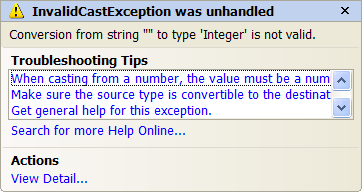 Dim x As Integer = 0
 Dim div As Integer = 0
 Try
   div = 100 / x
   Console.WriteLine("Not executed line")
 Catch de As DivideByZeroException
   Console.WriteLine("DivideByZeroException")
 Catch ee As Exception
   Console.WriteLine("Exception")
 Finally
   Console.WriteLine("Finally Block")
 End Try
 Console.WriteLine("Result is {0}", div)
33
Example Error Handling
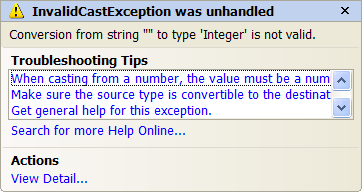 Dim x As Integer = 0
    Dim div As Integer = 0
    Try
      div = 100 / x
      Console.WriteLine("Not executed line")
    Catch de As Exception

      If de.Message = "Arithmetic operation resulted in an overflow."  Then
        Console.WriteLine("Overflow")
      Else
        Console.WriteLine("DivideByZeroException")
      End If

    Finally
      Console.WriteLine("Finally Block")
    End Try
    Console.WriteLine("Result is {0}", div)
34
Exception Handling and File Errors
Exception handling can also catch file access errors.

File doesn't exist causes an IO.FileNotFoundException

If an attempt is made to delete an open file, IO.IOException is thrown.
35
Practice
Private Sub btnDisplay_Click(...) Handles btnDisplay.Click
        Try
            Dim caPop As Integer = 3405500
            Dim worldPop As Integer
            worldPop = 1970 * caPop
            txtOutput.Text = CStr(worldPop)

        Catch ex As ArgumentOutOfRangeException
            txtOutput.Text = "Oops"

        Catch exe As OverflowException
            txtOutput.Text = "Error occurred."
        End Try

    End Sub
36
Using Sequential Files
37
CSV File Format
Comma Separated Values

Records are stored on one line with a comma between each field

Example:
  Mike Jones,9.35,35
  John Smith,10.75,33
38
[Speaker Notes: A record holds all the data about a single
individual. Each item of data is called a field.]
LSV File Format
Line Separated Values

Each value appears on its own line

Up to now, this is the only type of file we have been using
39
Split Example
For instance, suppose the String array employees() has been declared without an upper bound, and the String variable line has the value “Bob,23.50,45”. 
employees = line.Split(","c)

sets the size of employees() to 3
sets employees(0) = “Bob”
employees (1) = “23.50”
employees(2) = “45”.
40
Split Comments
Employees = line.Split(","c)
In this example, the character comma is called the delimiter for the Split function, and the letter c specifies that the comma has data type Character instead of String. (If Option Strict is Off, the letter c can be omitted.) 

Any character can be used as a delimiter. If no character is specified, the Split function will use the space character as delimiter.
41
Example 2
Private Sub btnConvert_Click(...) _
  Handles btnConvert.Click
 Dim stateData(), line As String
 line = "California, 1850, Sacramento, Eureka"
 stateData = line.Split(","c)
 For i As Integer = 0 To stateData.GetUpperBound(0)
  stateData(i) = stateData(i).Trim 'Get rid
 'of extraneous spaces
  lstOutput.Items.Add(stateData(i))
 Next
End Sub
California
1850
Sacramento
Eureka
42
Example 3: Convert a CSV Format File to an LSV Format
'loop until there's something in the file
    Do While (sr.Peek() <> -1)

      'read a single line
      line = sr.ReadLine()

      'take the fields out of the line
      fields = line.Split(","c)

      'write each field onto a seperate line
      For i As Integer = 0 To fields.GetUpperBound(0)
        sw.WriteLine(fields(i).Trim)
      Next
    Loop
California, 1850, Sacramento, Eureka
New York, 1788, Albany, Excelsior
California
1850
Sacramento
Eureka
New York
1788
Albany
Excelsior
43
[Speaker Notes: The following program converts any CSV file to an LSV file and then
displays the contents of the new file. We will assume that the file to be converted is
located in the bin folder for the program.]
Join Function
The reverse of the Split function is the Join function

Join concatenates the elements of a string array into a string containing the elements separated by a specified delimiter.

Dim greatLakes() As String = _
   {"Huron","Ontario","Michigan","Erie","Superior"}
Dim lakes As String
lakes = String.Join(",”, greatLakes)
txtOutput.Text = lakes

OUTPUT:
Huron,Ontario,Michigan,Erie,Superior
44
[Speaker Notes: Caution when working with Split and Join, the 0th element is always used.]
Comments
Files to be processed can be opened and closed within a single procedure.

Files can also be opened just once the instant the program is run and stay open until the program is terminated.

To open a file once, open it in the form’s Load procedure and put the Close method and End statement in the click event procedure for a button labeled “Quit.”
45
HashTables
46
Working with HashTable
Collection 
a set of objects that can be access by iterating through each element in turn

So?
Even an array can hold a set of objects
47
Working with HashTable
more flexibility when using a collection object when compared to arrays

Arrays are of fixed size
for a Collection we can keep on adding elements to it
48
Working with HashTable
Arrays can store only one data type

collections can hold any objects
Accessing the element is very simple and very fast

Removing the element in Collection is very simple
49
Working with HashTable
Array:
MyArray(100) returns element 100

What if I want element “George”?

Hashtable
MyHash.Item(“George”)
50
Working with HashTable
Declaring HashTable

Dim MyHash As New Hashtable
51
Working with HashTable
Adding an element to the HashTable

{hash table object}.Add(Key as Object, value as Object)
Ex: MyHash.Add(“George”, 45)
52
Working with HashTable
Accessing an element{hash table object}.Item({key})Ex: MyArray.Item(“George”)
53
Working with HashTable
Searching for an element
{hash table object}.Contains({key})Ex: MyArray.Contains(“George”)
54